ORIENTAÇÕES:

Fonte de título: calibri (Light Títulos) 40 - branco
Alinhada à direita
Não reposicionar
Não inserir imagens
Oficina Preparatória 2Material de Apoio Parte I
ORIENTAÇÕES:

Fonte de título: calibri (Corpo) 36 - azul
Não reposicionar
Não inserir imagens
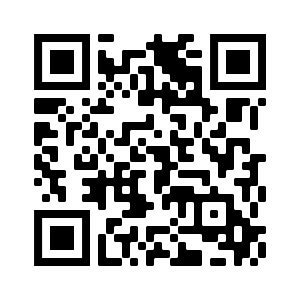 Oficina Preparatória 2 com SESRegistro de Presença
https://forms.gle/oiD1qdtbviiEWgcd7
ORIENTAÇÕES:

Fonte de título: calibri (Corpo) 36 - azul
Não reposicionar
Não inserir imagens
Unidade laboratório
ORIENTAÇÕES:


Slide corpo ENSINO
Fonte de sub-título: calibri 28 - cor do marcador
Corpo do texto: calibri 22 – azul
Manter os marcadores
Máximo cinco tópicos por slide
Tópicos alinhados à esquerda
Mudança da Melhoria
“A melhoria contínua parte de um suposto de que as mudanças organizacionais não ocorrem a menos que alguém tome a iniciativa, e que devem ter um impacto positivo e significativo ao longo do tempo” (MENDES, 2021).
Mudança de melhoria
Requer
Melhoria
Mudança
Nem sempre resulta em
Fonte: Mendes, E.V. Desafios do SUS. Brasília, DF. Conass. 2019
Unidade Laboratório: Para quê?
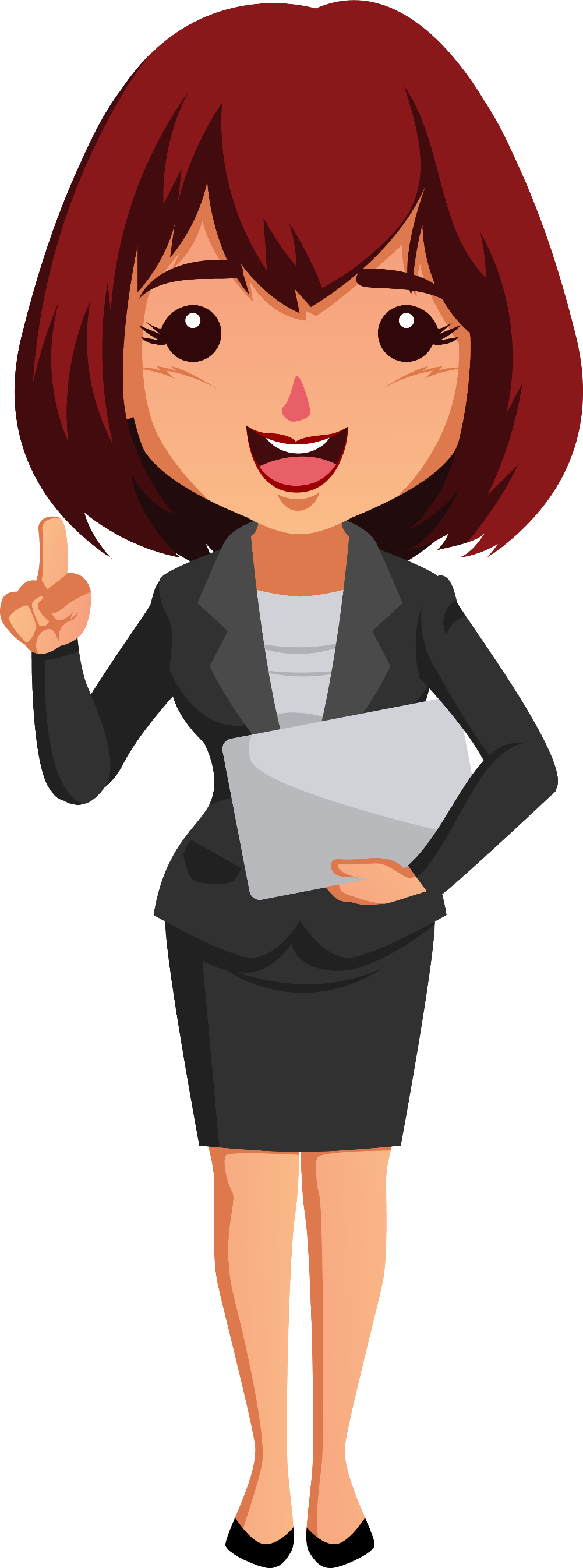 A possibilidade de uma melhoria importante deve ter sido constatada em pelo menos, um projeto piloto realizado em uma organização sentinela (IHI, 2006).
Fonte: Institute for Healthcare Improvement (IHI). 2006
UNIDADE LABORATÓRIO
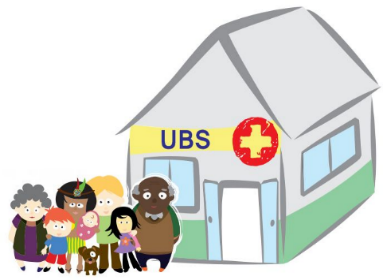 Unidade laboratório: Para quê?
Experimentar o método
Gerar um padrão customizado para a realidade do município/região
Identificar possíveis correções para a replicação em outros serviços com suas realidades
Tornar-se ponto de referência para as demais unidades
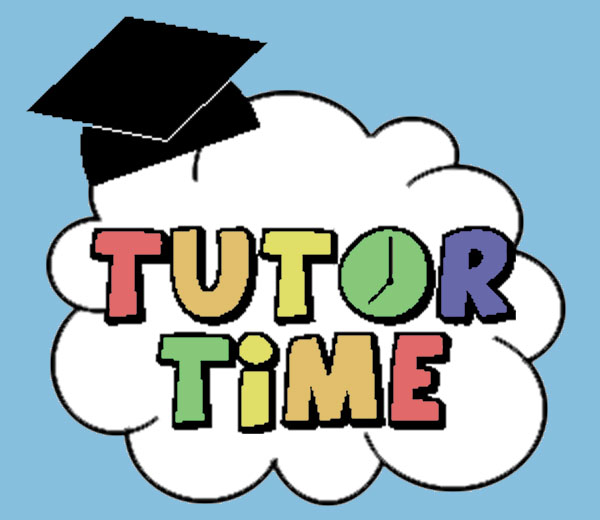 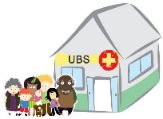 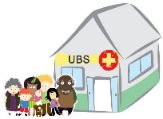 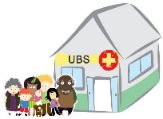 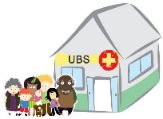 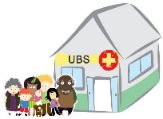 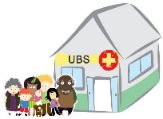 Unidade Laboratório
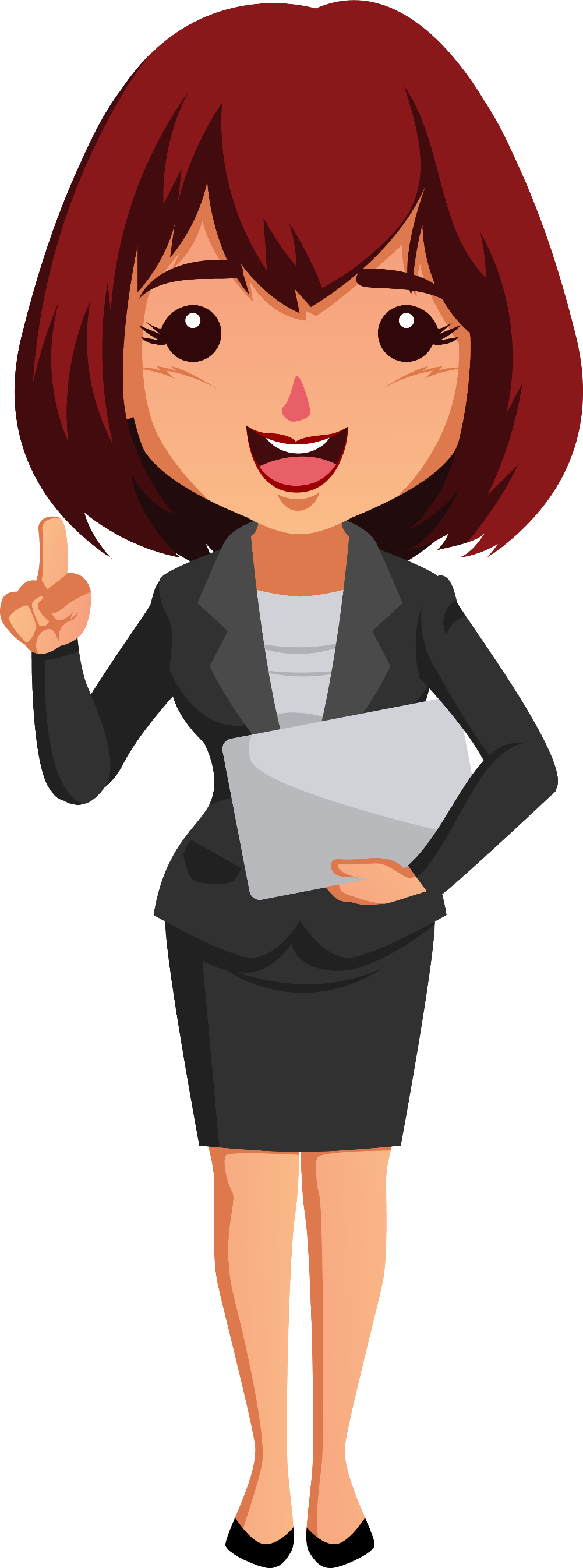 O que já se sabe sobre as unidades laboratório dos municípios participantes?
ORIENTAÇÕES:

Fonte de título: calibri (Light Títulos) 40 - branco
Alinhada à direita
Não reposicionar
Não inserir imagens
Oficina Preparatória 2Material de Apoio Parte II
ORIENTAÇÕES:

Fonte de título: calibri (Corpo) 36 - azul
Não reposicionar
Não inserir imagens
O Desafio da Expansão
ORIENTAÇÕES:

Slide corpo TUTORIA
Fonte de sub-título: calibri 28 - cor do marcador
Corpo do texto: calibri 22 – azul
Manter os marcadores
Máximo cinco tópicos por slide
Tópicos alinhados à esquerda
Expansão em Saúde
A expansão é a habilidade de uma intervenção de saúde que  mostra ser efetiva em pequena escala e sob condições controladas ser expandida sob condições do mundo real para atingir uma grande proporção de população elegível, mas mantendo a efetividade .




EXPANDNET WHO. Beginning with the end in mind: planning pilot projects and other programmatic  research for successful scale up. Geneva: World Health Organization; 2011.
Desafio
Expandir inovações dentro de uma organização ou para outras organizações para melhorar o cuidado e para reduzir variações indesejadas de desempenho constitui um dos principais desafios dos sistemas de atenção à saúde contemporâneos.
Estrutura Teórica para a Expansão
FASE 2
FASE 3
FASE 4
FASE 1
Executando e promovendo o refinamento do plano
Definição de objetivo para a expansão
Desenvolvimento de um plano de expansão inicial
Preparação
O objetivo da expansão é o fundamento do plano de expansão de uma organização. 
O plano de expansão explicita o como da expansão e inclui métodos comunicacionais e canais para alcançar e engajar a população alvo
Um sistema de métricas para avaliar os progressos do processo de expansão
É um importante resultado do processo de planejamento da expansão inicial
A definição de um objetivo de expansão implica estabelecer “quem, o que e onde”
Estabelecer métodos para obter feedback no progresso do processo de expansão é importante para se ter sucesso.
 Alguns métodos de obter informações das pessoas envolvidas no processo de expansão e fazer ajustes neste processo.
Designação do líder do projeto
Existência de experiências bem sucedidas que são a fonte das ideias específicas a serem difundidas,
Evidência de que as ideias resultaram em resultados satisfatórios
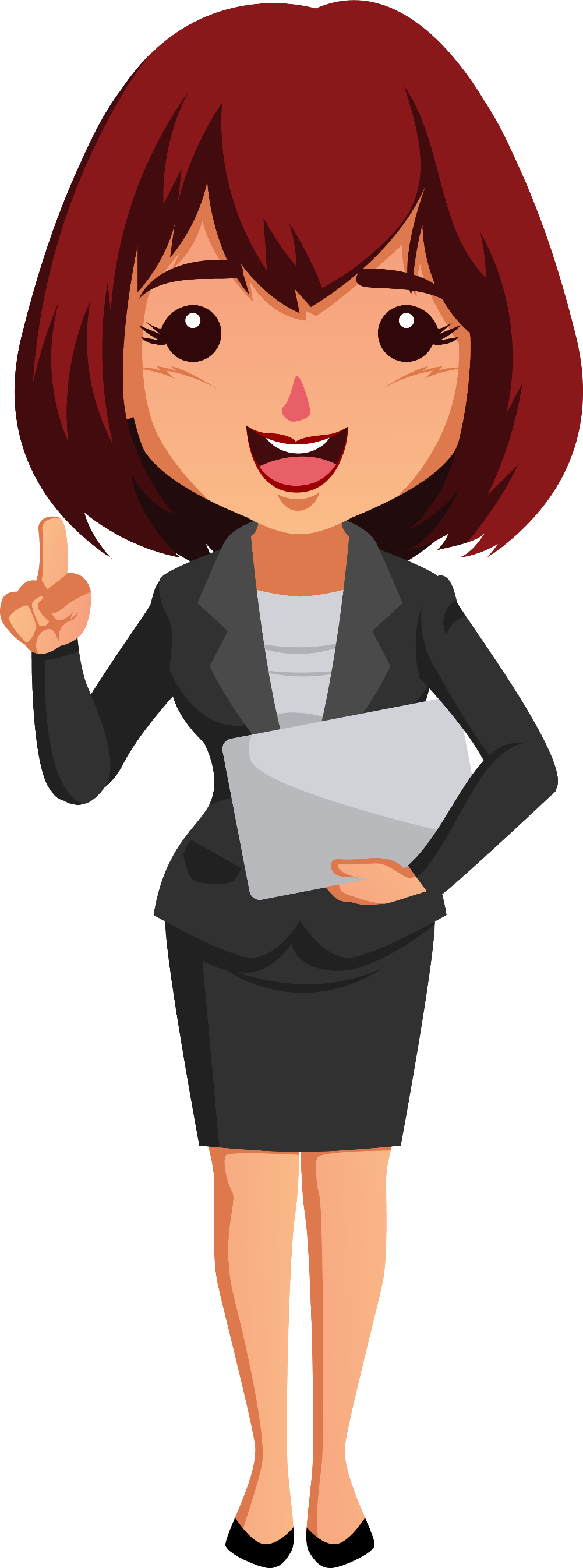 O que já se sabe sobre expansão nos municípios participantes?
ORIENTAÇÕES:

Fonte de título: calibri (Light Títulos) 40 - branco
Alinhada à direita
Não reposicionar
Não inserir imagens
Oficina Preparatória 2Material de Apoio Parte III
ORIENTAÇÕES:

Fonte de título: calibri (Corpo) 36 - azul
Não reposicionar
Não inserir imagens
O Processo de Tutoria
ORIENTAÇÕES:

Slide corpo TUTORIA
Fonte de sub-título: calibri 28 - cor do marcador
Corpo do texto: calibri 22 – azul
Manter os marcadores
Máximo cinco tópicos por slide
Tópicos alinhados à esquerda
O Processo de Tutoria
Processo de Tutoria
ALINHAMENTO PRÉ-TUTORIA
Momento de desenvolvimento do tutor  para a condução dos workshops e das oficinas tutorias
Processo de Tutoria
OFICINA TUTORIAL
ATIVIDADE DE DISPERSÃO
WORKSHOP
Momento de avaliação
Problematização e identificação de inconformidades
Causas
Prioridades
Plano de ação
Momentos de alinhamento Conceitual
Apresentação de novas temáticas
Momento em que as ações disparadas nas oficinas tutoriais e descritas no plano de ação são executadas
Processo de Tutoria
ALINHAMENTO PÓS-TUTORIA
Compartilhamento das experiências na realização dos workshops, das oficinas tutoriais e/ou apoio às atividades de dispersão
Processo de Tutoria
MONITORAMENTO
Acompanhamento contínuo das atividades que foram definidas no plano de ação e dos processos implantados ou em implantação
Processo de Tutoria x Ciclo PDSA
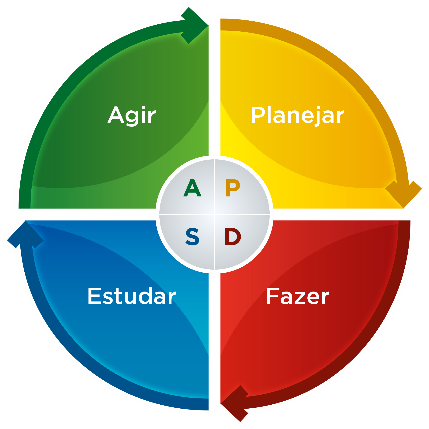 PADRONIZAÇÃO E IMPLEMENTAÇÃO
OFICINA TUTORIAL
MONITORAMENTO
ATIVIDADE DE DISPERSÃO
Processo de Tutoria
PADRONIZAÇÃO E IMPLEMENTAÇÃO
Após identificação da melhoria definida, o processo é padronizado, para posterior desenvolvimento de um plano de implementação
Esse momento, em especial, precisa estar diretamente ligado à relação serviço/gestão municipal
ORIENTAÇÕES:

Slide corpo TUTORIA
Fonte de sub-título: calibri 28 - cor do marcador
Corpo do texto: calibri 22 – azul
Manter os marcadores
Máximo cinco tópicos por slide
Tópicos alinhados à esquerda
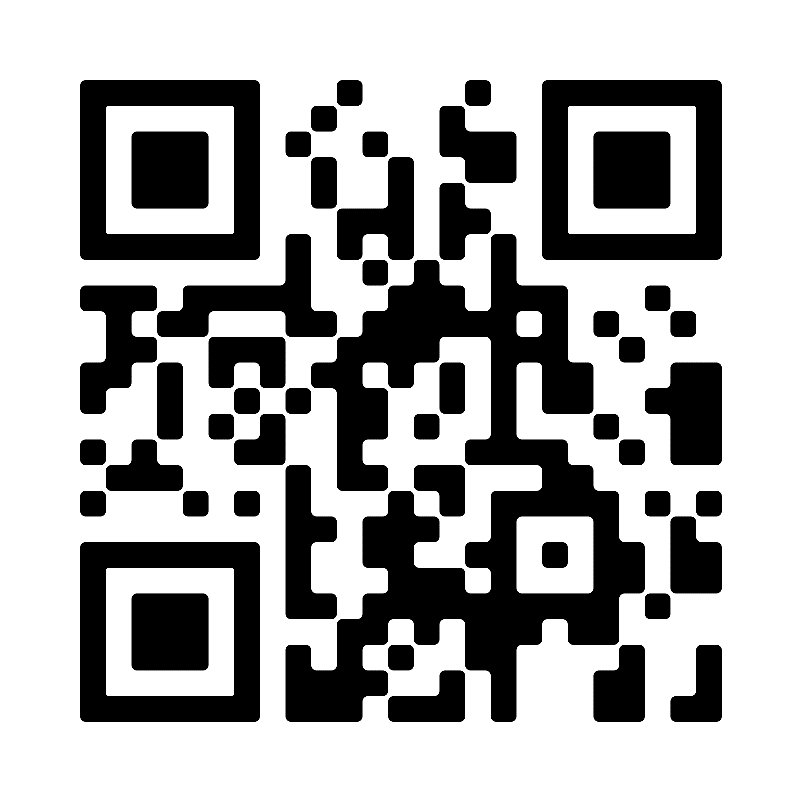 O Perfil do Tutor
https://forms.office.com/Pages/ResponsePage.aspx?id=RYPCbUgwwUm-ytXK0oqPd7FCNFeT5fpOvsA3AGW5ENJUREI3TFpLVFMwV0Q2WVc0VjhHSEhEMlg1WC4u
ORIENTAÇÕES:

Não reposicionar o texto do link
Não inserir imagens
Não inserir texto
Não inserir mensagens de agradecimento
Slide padrão de finalização